Fixture types
Fixture types
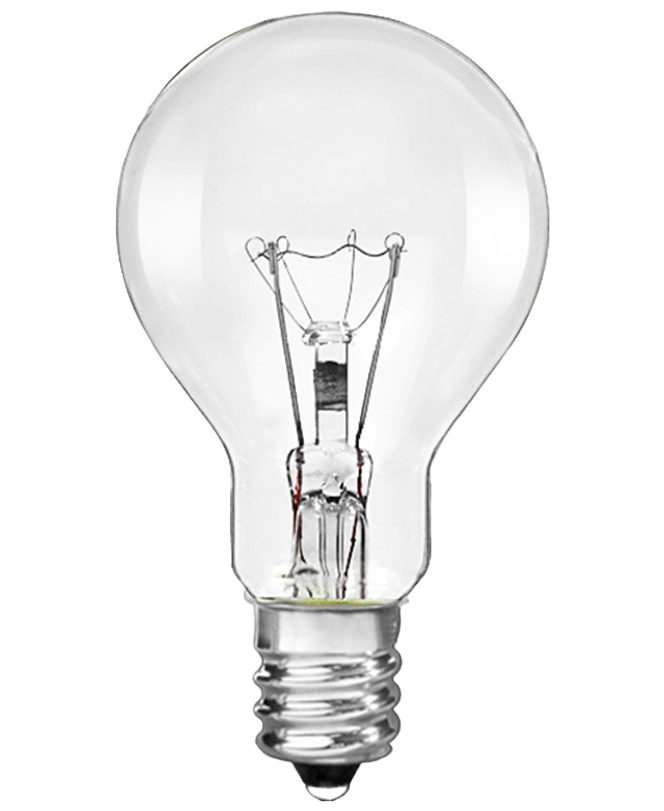 Raw source
Minimal control
Spreads all directions
Fixture types
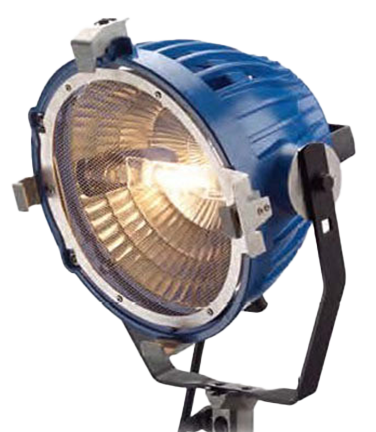 Open Face/PAR
Reflector in back
Open in front 
Focusable 
Scoop is simple non- focusable form
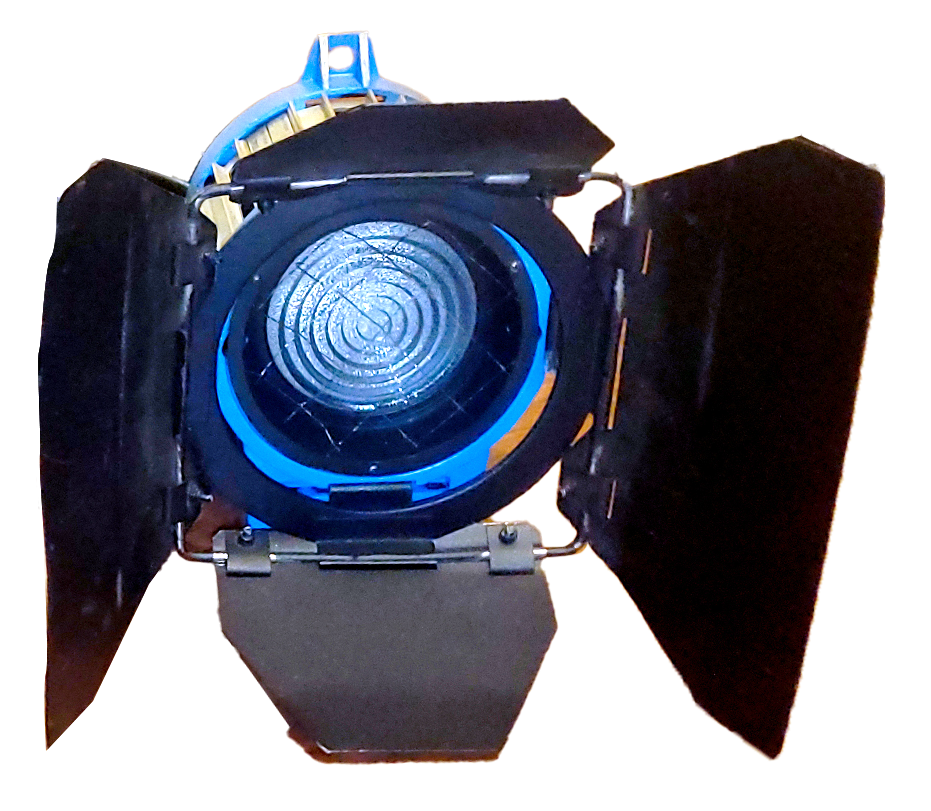 Fixture types
Fresnel
Reflector in back
Segmented lens
Focusable
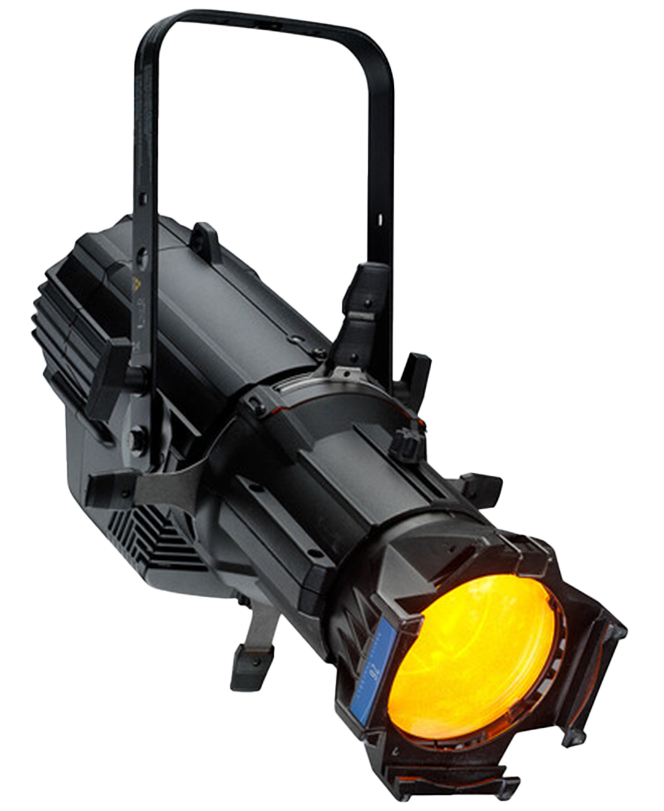 Fixture types
Ellipsoidal
Reflector in back
Solid internal movable lens
Focusable, some zoomable
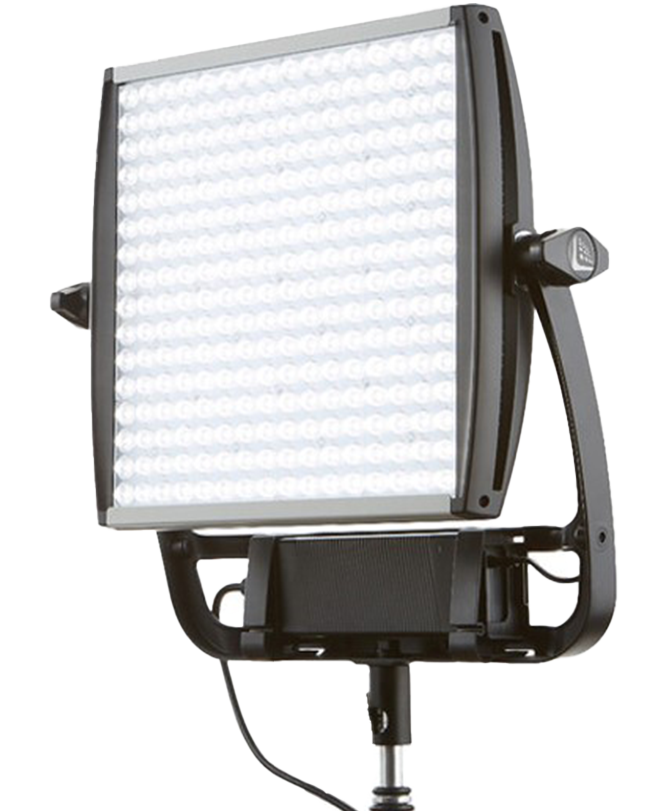 Fixture types
Panel
Many sources in a field
Can intersperse colors
Incorporate diffusion
Dimmable
Can be flexible
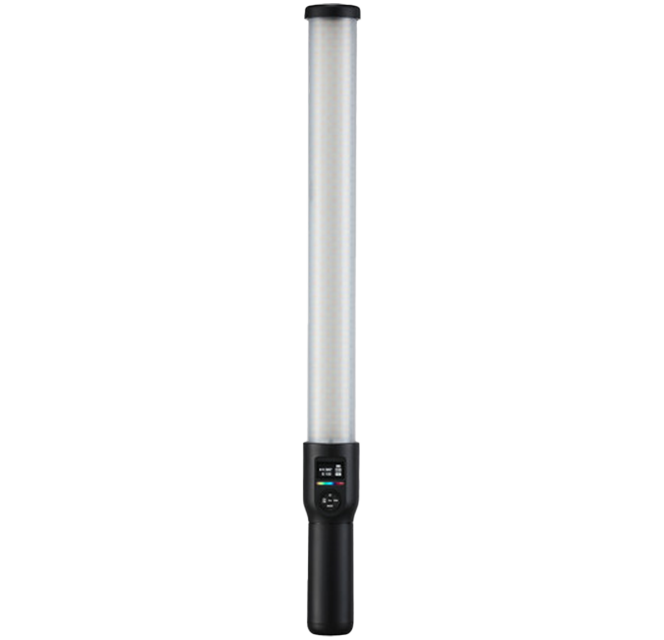 Fixture types
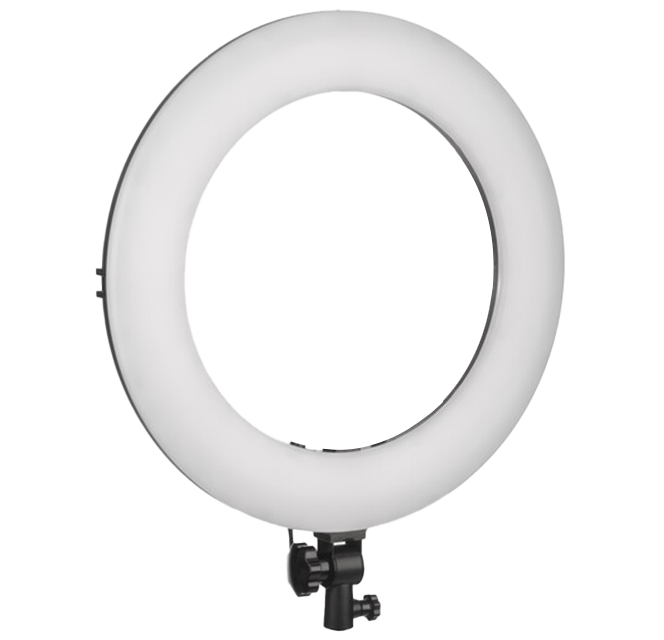 Wand/ring
Type of panel in a unique shape
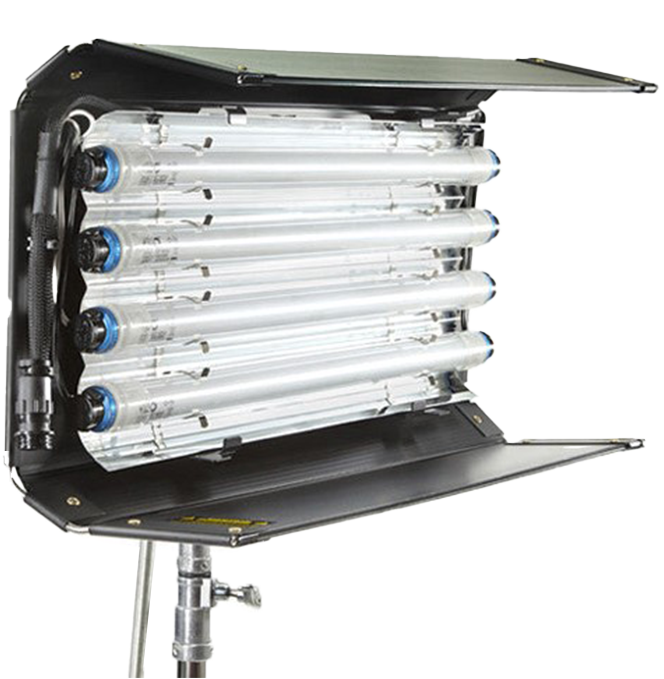 Fixture types
Tube
One or more
Mounted or loose
Various colors
Dimmable
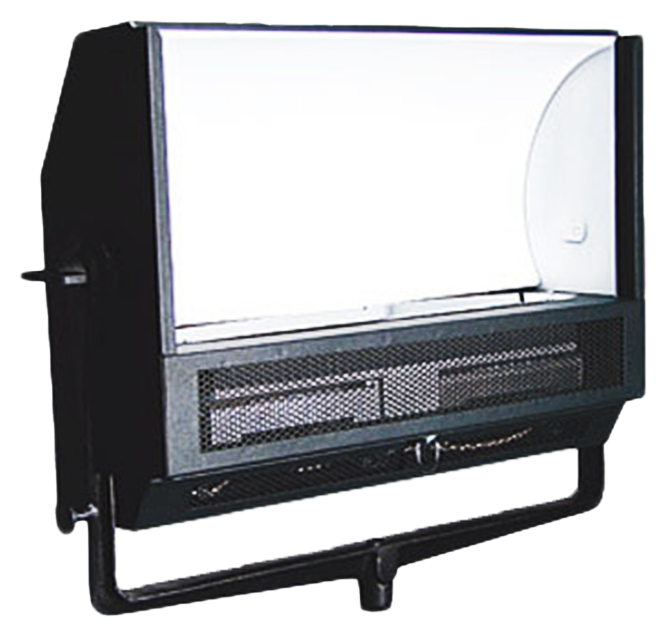 Fixture types
Indirect softlight
Source bounces off white surface
Lamp is not visible
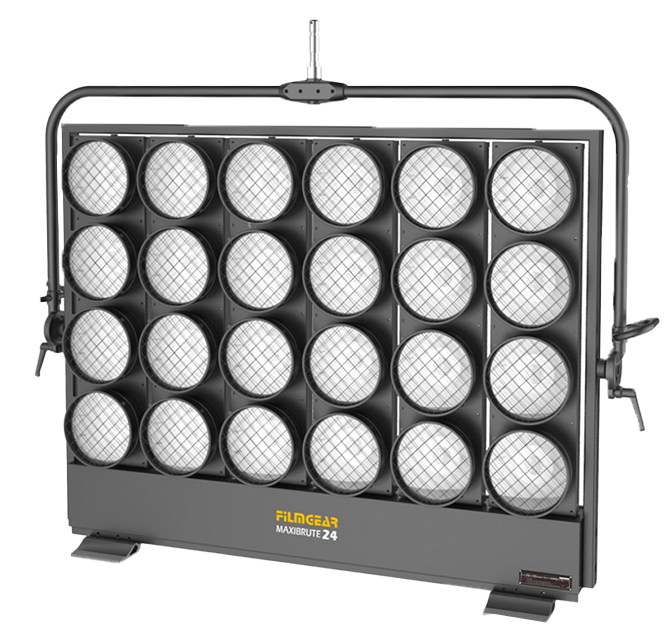 Fixture types
Array
Individually aimable
Dimmable
Lighting sources
LED
Fluorescent
Tungsten
Arcs (HMI, Carbon, Xenon)
Strobe
Reflector
Silk
Natural light
Flame
Practicals (ex: lamp, lightbulb, etc.)
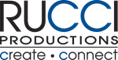 [Speaker Notes: G.1]
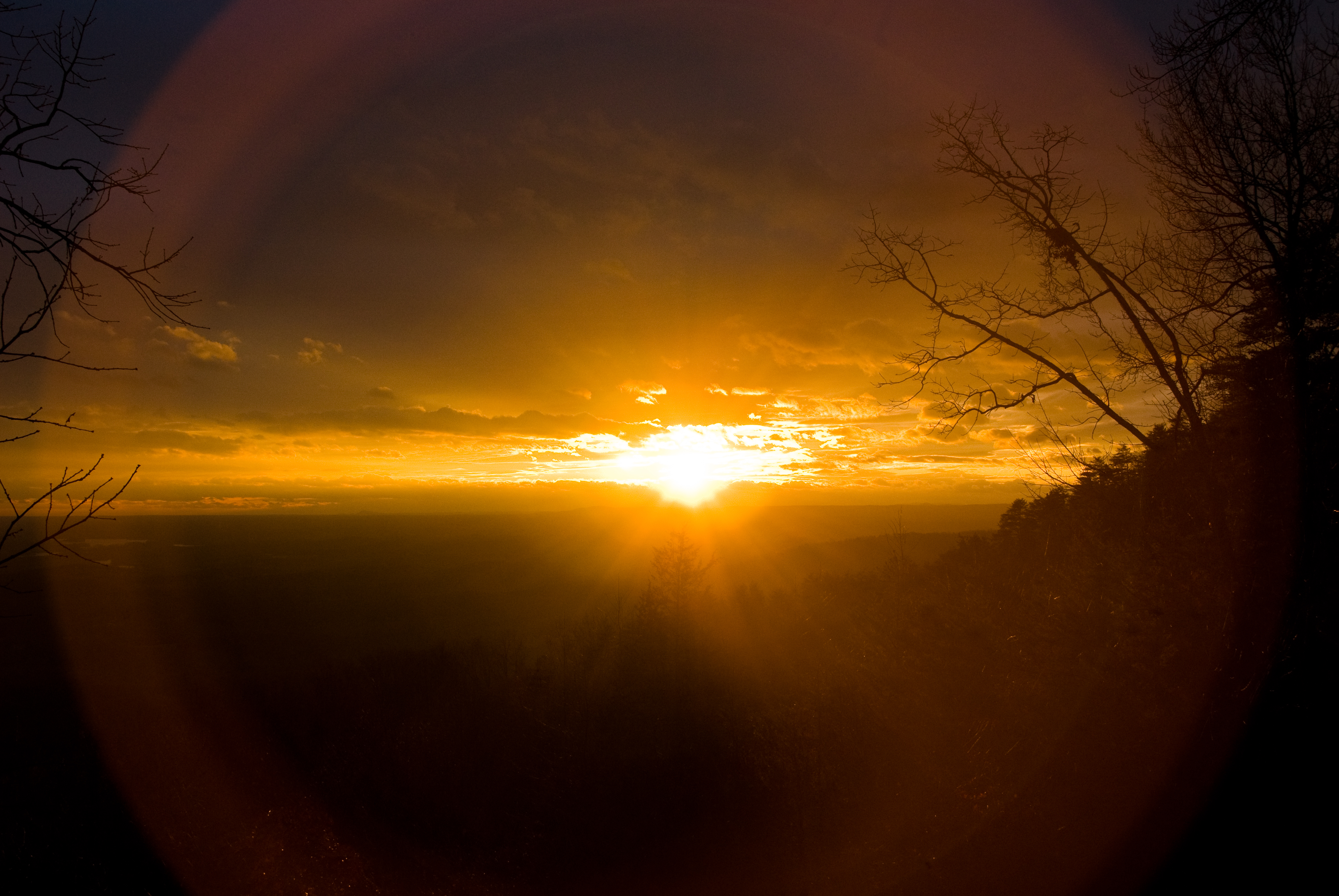 Monsieur Soleil
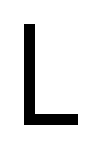 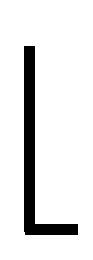 world’s largest light source
nuclear fusion powered
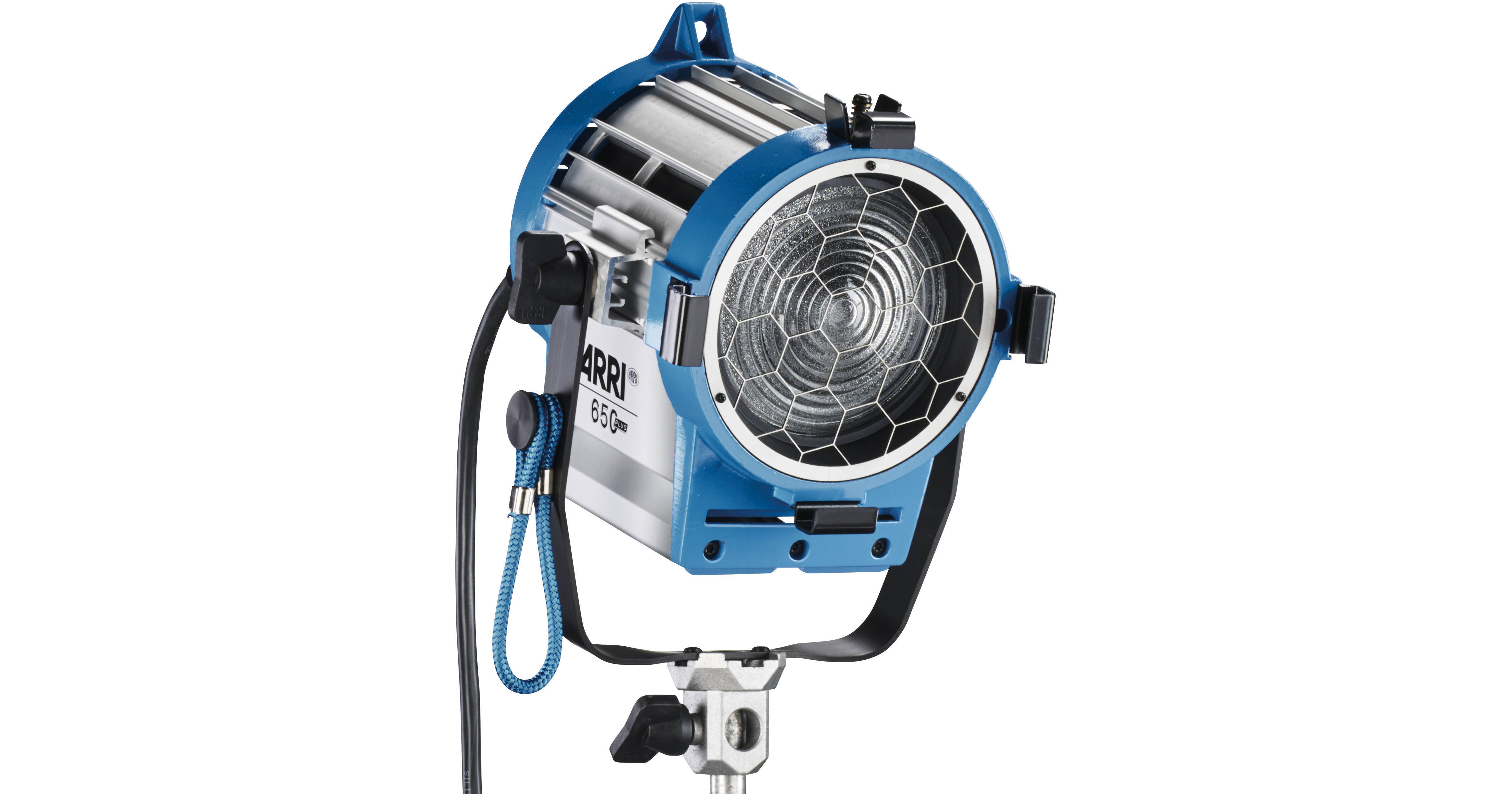 Tungsten
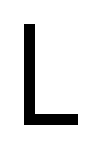 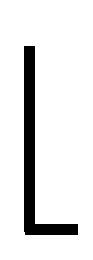 high power consumption
high heat
warm color
electricity passes through a metal filament
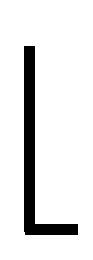 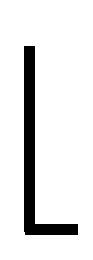 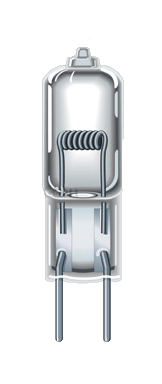 [Speaker Notes: G.1.c]
Flourescent
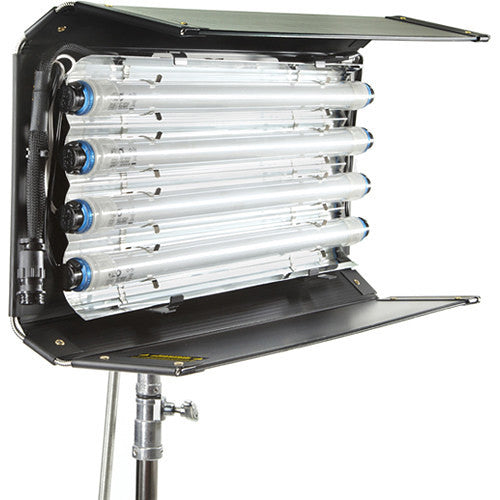 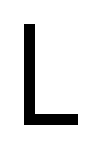 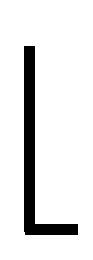 lower power consumption
low heat
various colors
high voltage electricity passes through a gas igniting a plasma
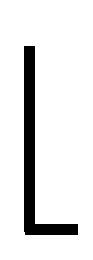 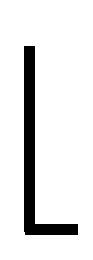 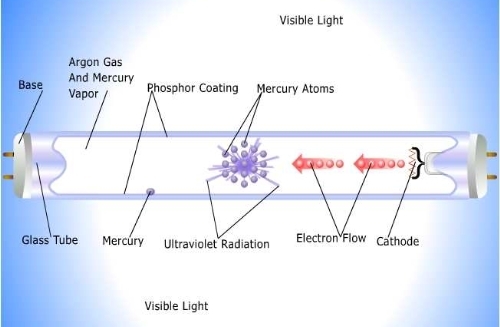 [Speaker Notes: G.1.b]
HMI
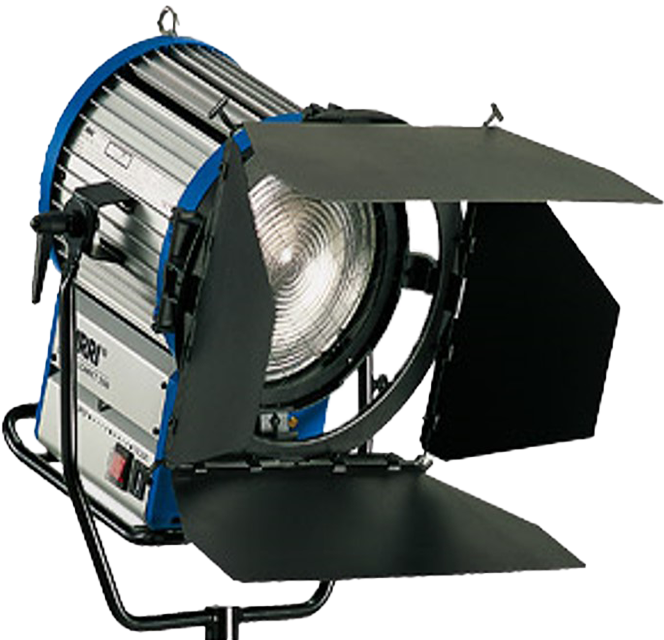 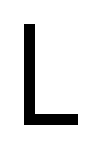 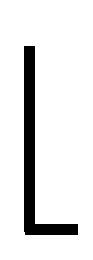 efficient use of power
moderate heat
cool color
high voltage electrical arc in a gas-filled chamber
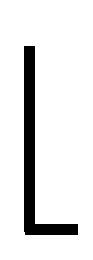 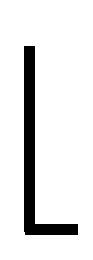 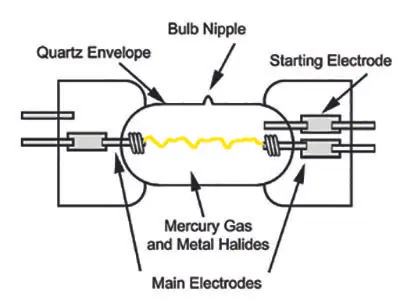 [Speaker Notes: G.1.d]
LED
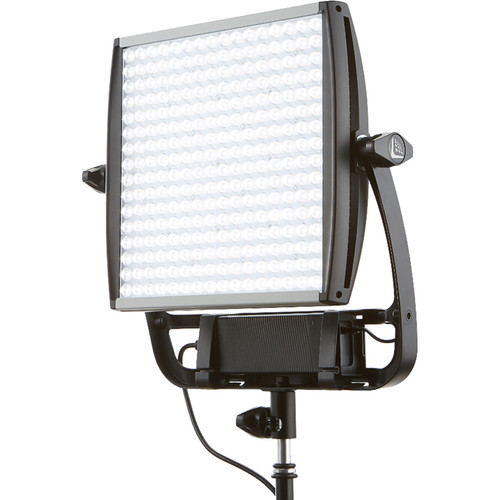 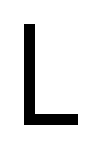 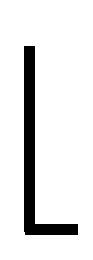 low power consumption
moderate heat
various colors
electricity passes through a special semiconductor diode, producing photons
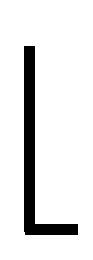 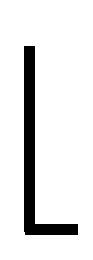 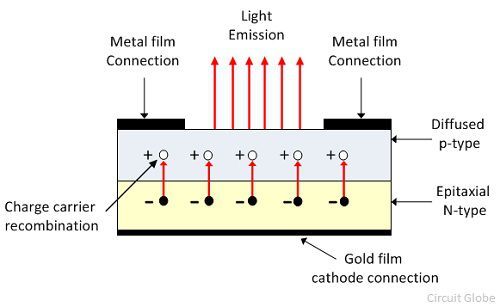 [Speaker Notes: G.1.a]
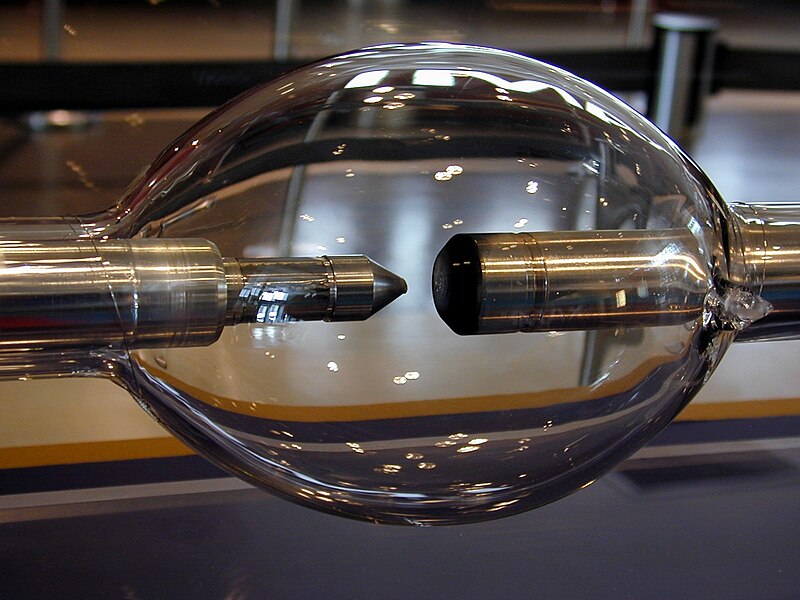 Other
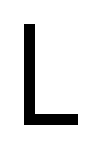 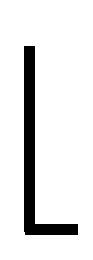 strobe
arc- carbon, xenon, mercury vapor
laser
flame 
chemical/bioluminescence
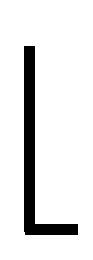 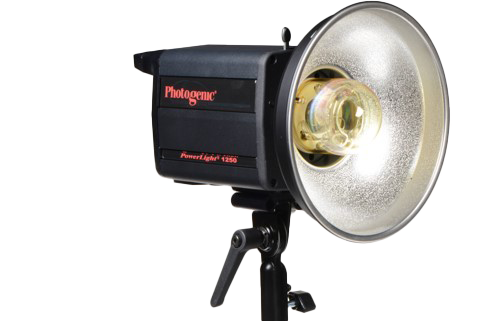 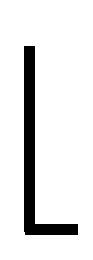 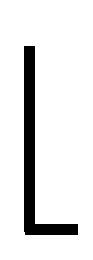 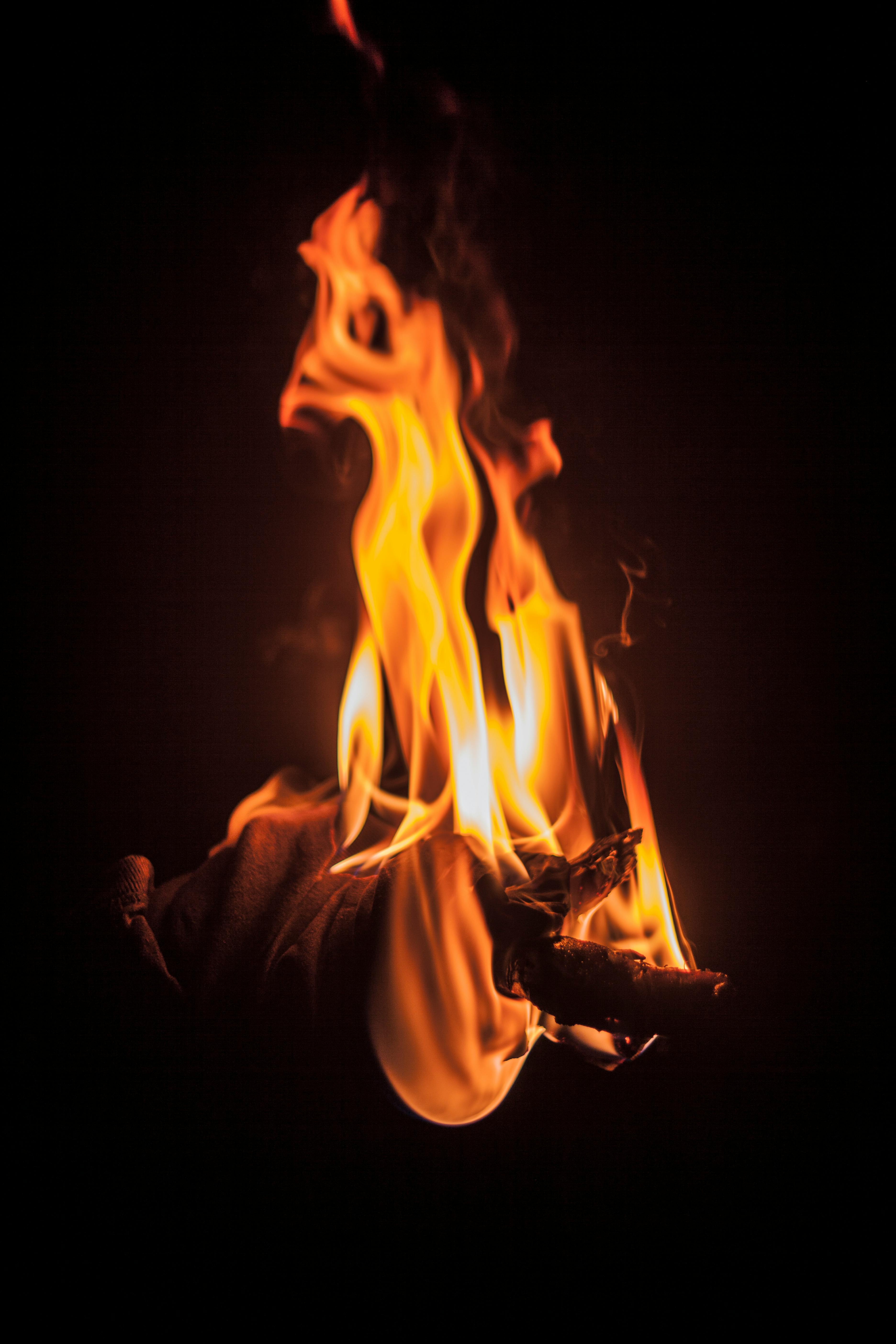 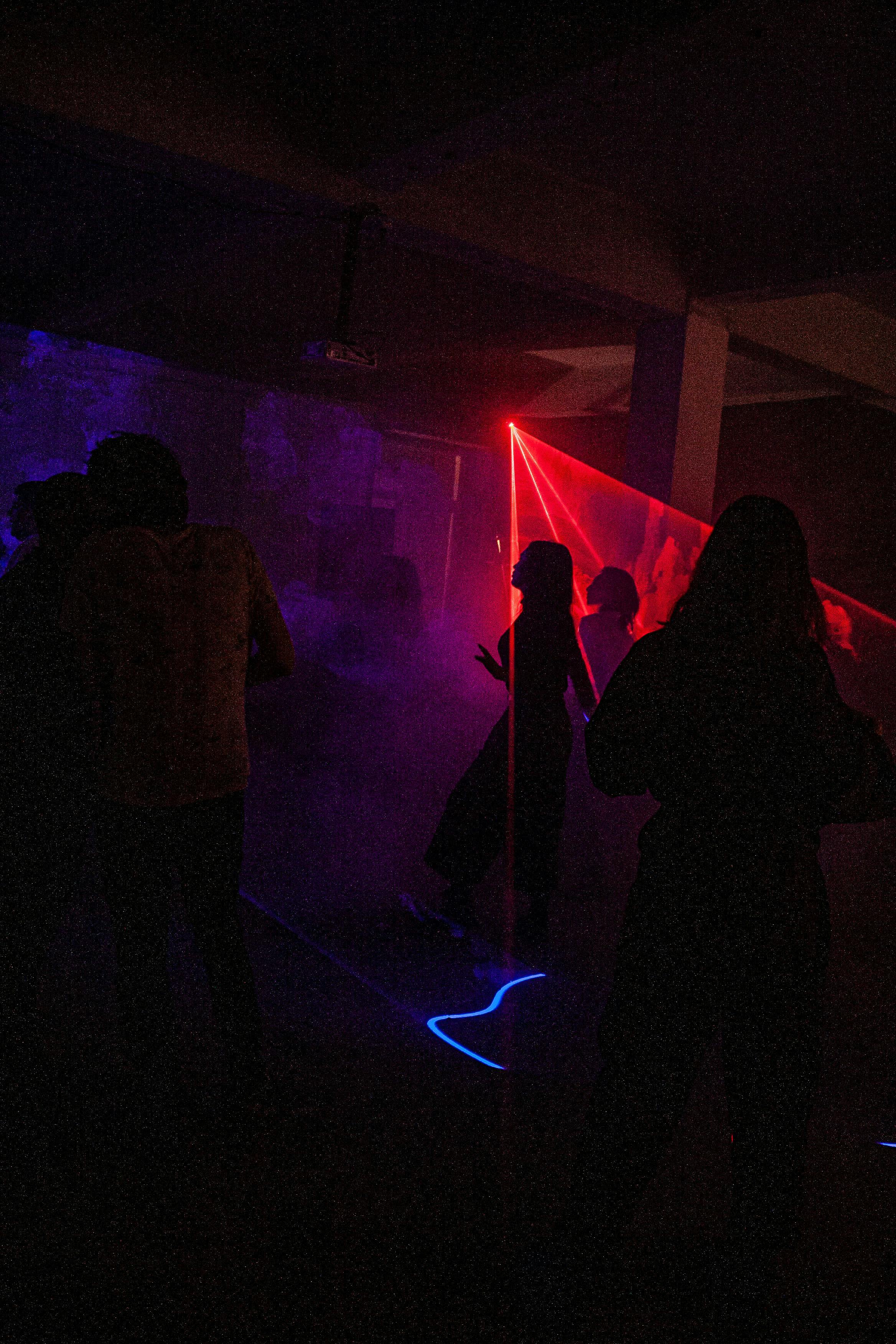 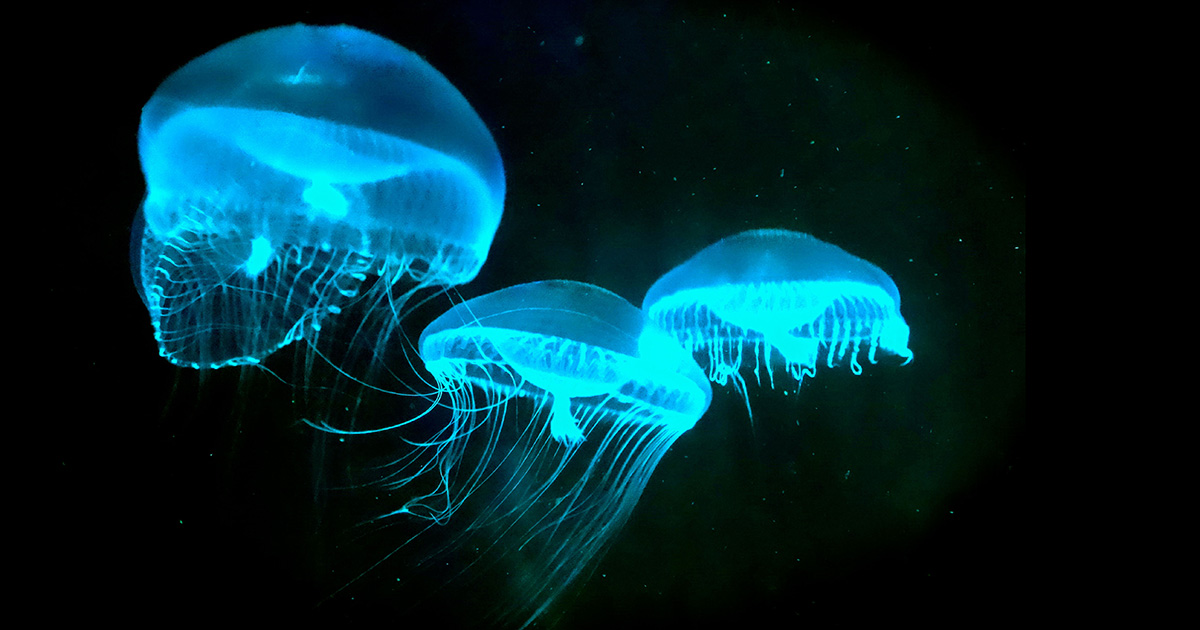 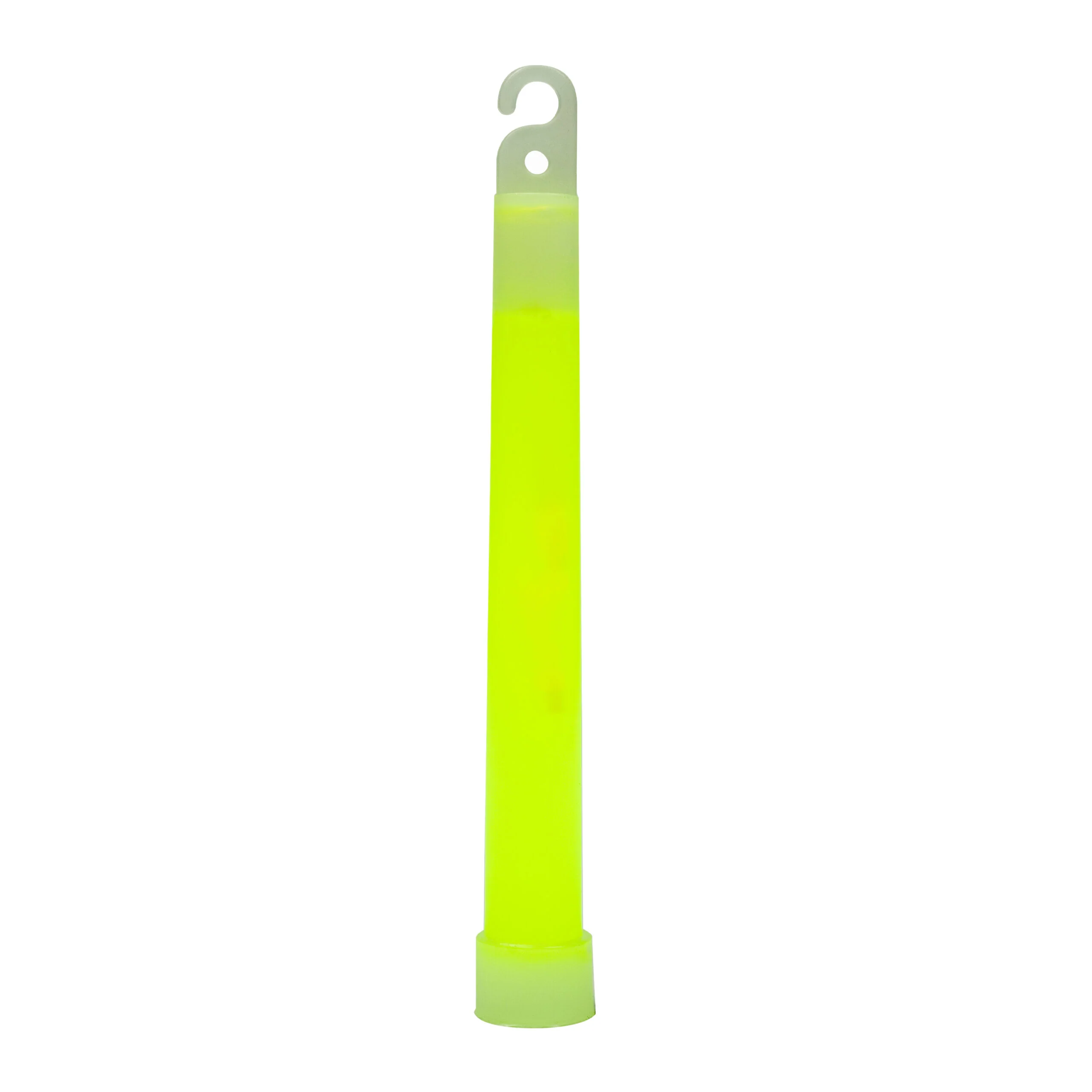 [Speaker Notes: G.1.eNext two slides: Natural light + flame + lamp/practicals]
They all have their 
pros/cons/unique characteristics
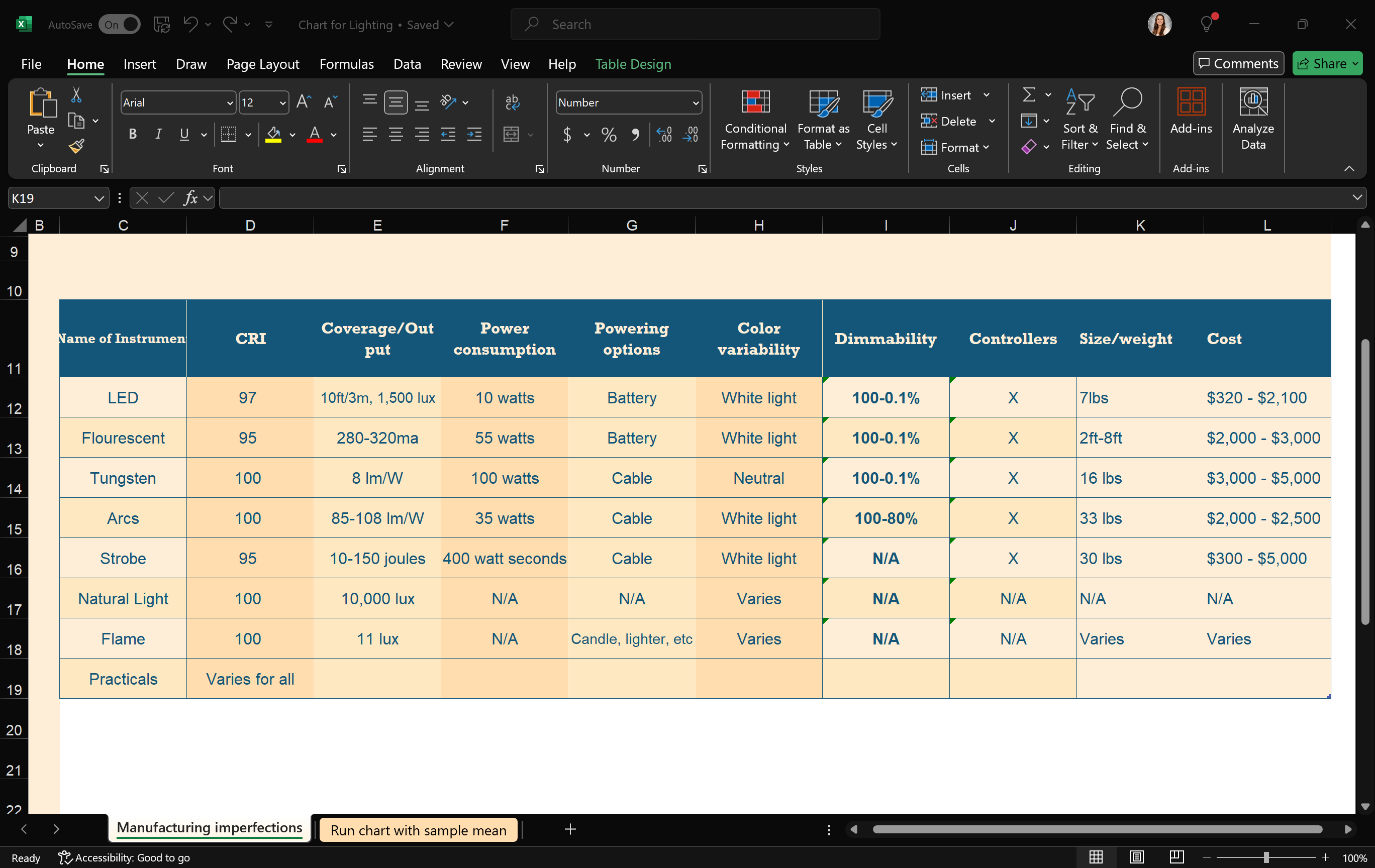 [Speaker Notes: G.2]
Guest Speaker


Alton Chewning
Director of Photography
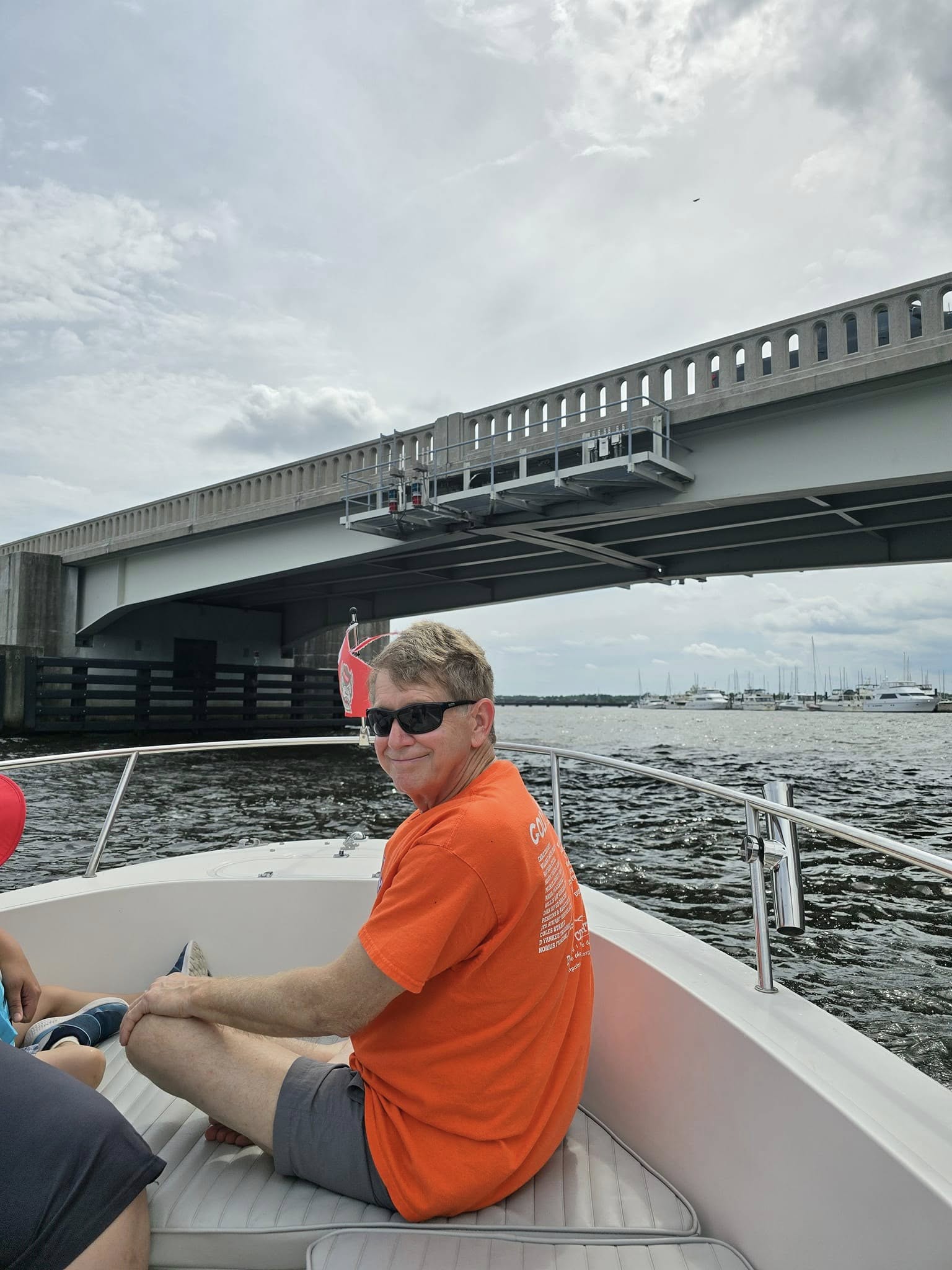 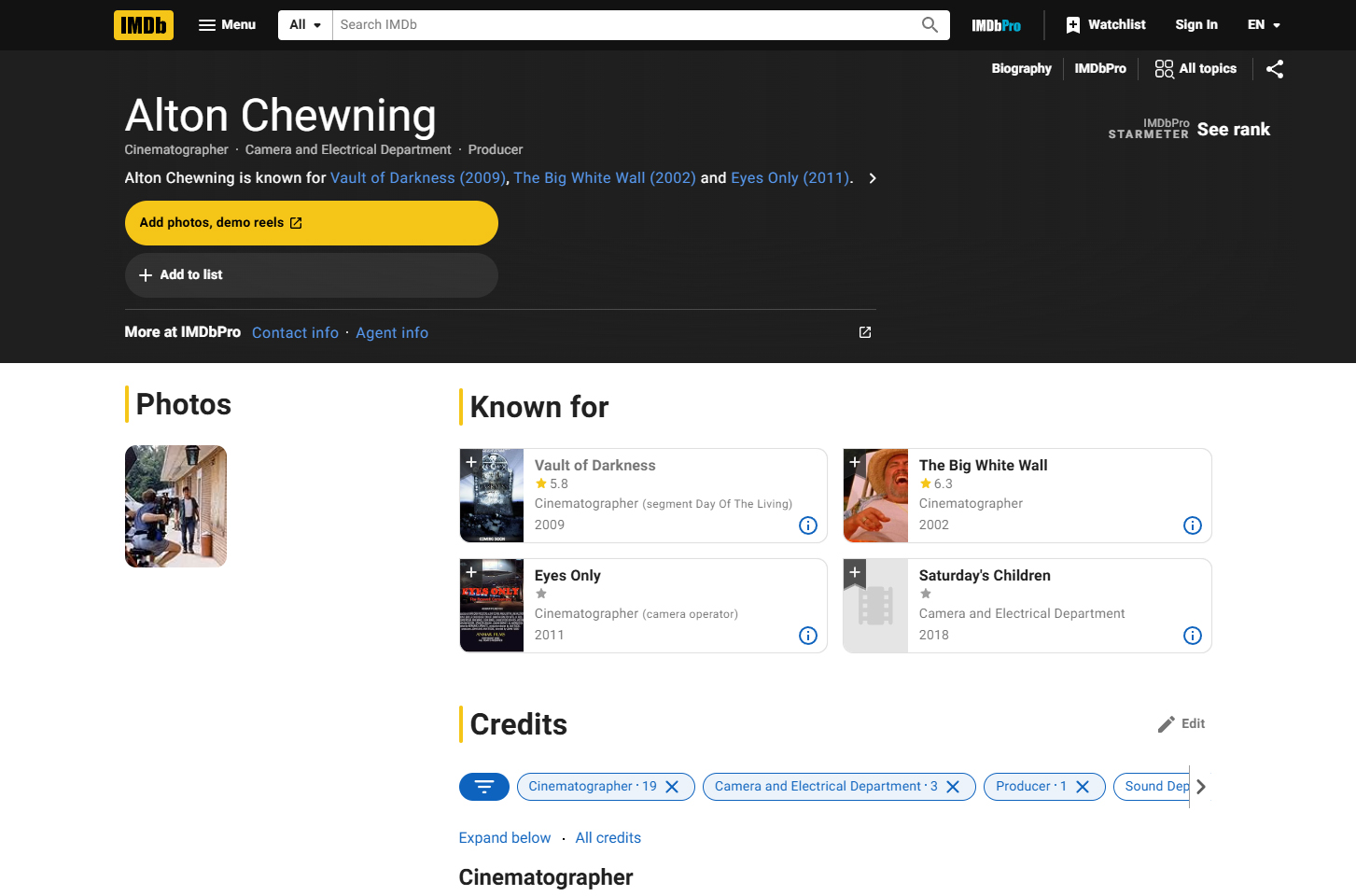